XVII Session of the ICG/NEAMTWS
(24-26 November 2021)


Consultant Report
Mr. Alejandro Rojas Aldana


UNESCO-IOC
Tsunami Unit
ICG/NEAMTWS
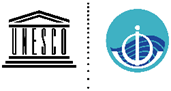 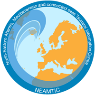 1
Consultant  to assist the ICGNEAMTWS
Core of Activites
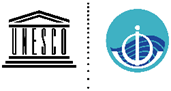 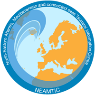 Update of Sea Level Tide Gauge Stations in North African Member States
A task coordinated by the IOC Sub Commission for Africa and the Adjacent Island States and the Tsunami Section.
Present status of tide gauge sea level stations (operational? Real time or near real time? GLOSS? IDLS? Mandate? Authorities?)
North African Member States: Algeria, Egypt, Mauritania, Morocco, and Tunisia.
This inventory goes towards updating the present GLOBAL SEA LEVEL OBSERVING SYSTEM (GLOSS). A good opportunity for European Member States to have / share key sea  level data from North African Member States.
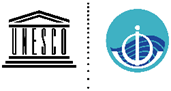 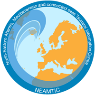 [Speaker Notes: GLOBAL SEA LEVEL OBSERVING SYSTEM (GLOSS).

Inexpensive Device for Sea Level Measurements (IDSL)]
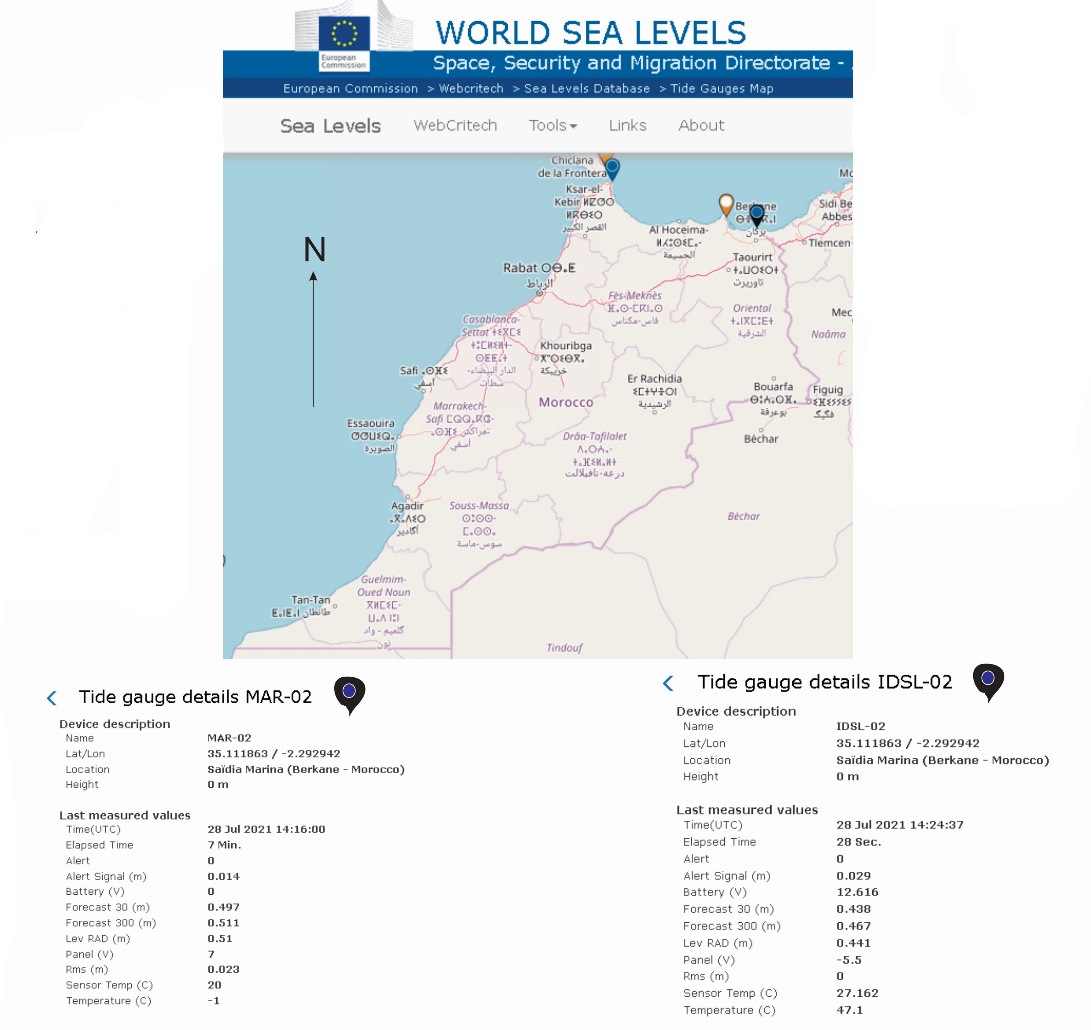 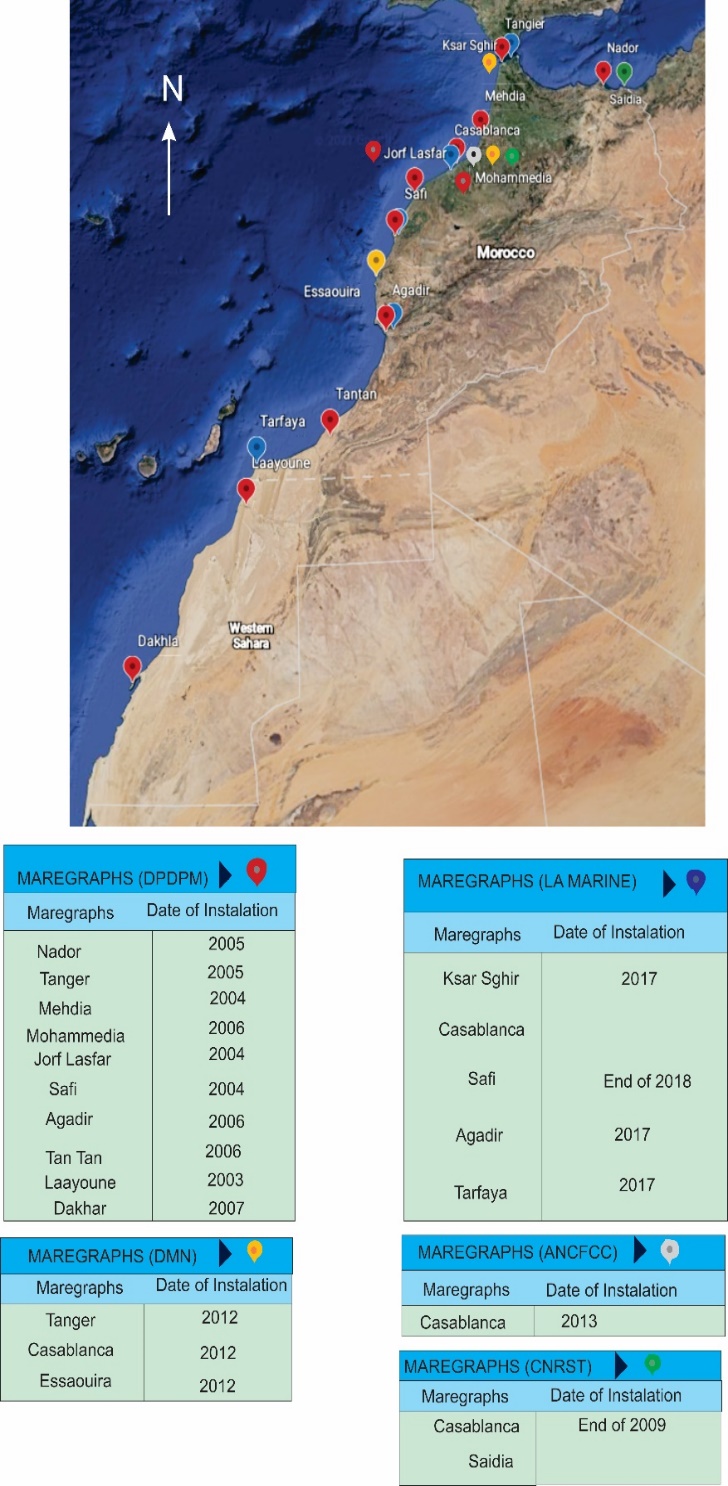 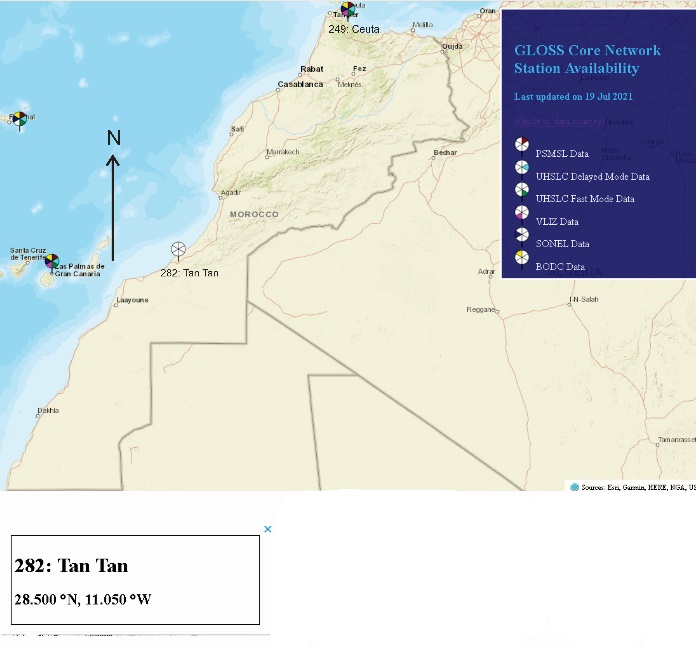 https://docs.google.com/spreadsheets/d/1okpxq2VBx0R-UfIgxPq4PdZWUUCM-bV-vMchi5l5oFQ/edit?usp=sharing
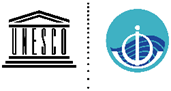 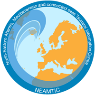 [Speaker Notes: The XVII Session of the ICG/NEAMTWS is a good platform to inform about this on going work and fill in gaps in information:]
Support management of NEAMTIC and IOC-TSUNAMI Portals, including NEAMTIC social media sites
NEAMTIC and IOC-TSUNAMI Portals
Continue to have a high number
of hits.
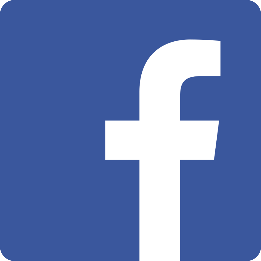 NEAMTIC social media channels  are the opposite (low number of likes). The XVII Session of the ICG/NEAMTWS is a good opportunity to share the new sites and grow in followers.
Facebook
LinkedIn
Instagram
Twitter
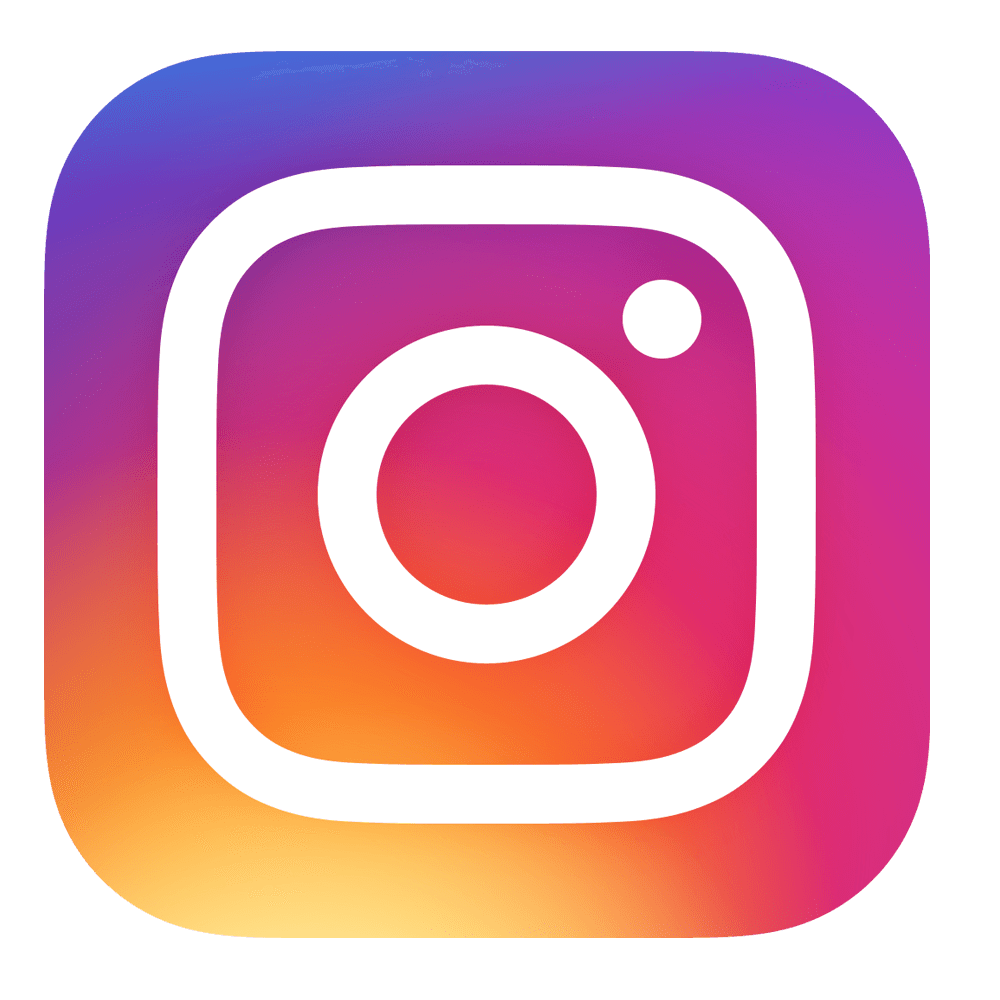 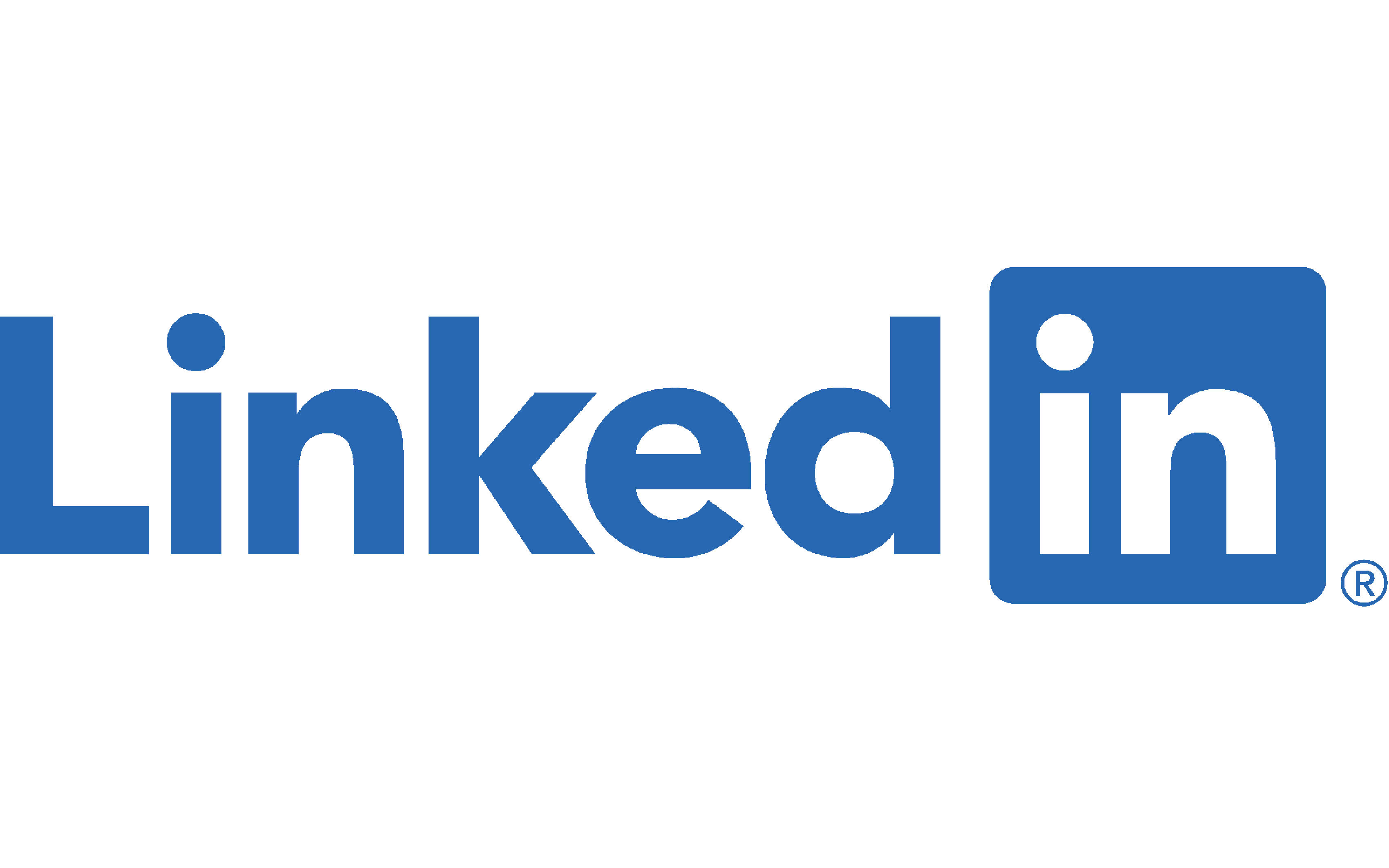 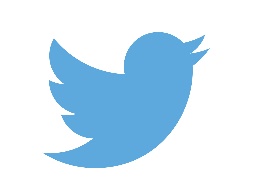 IOC UNESCO Press Release
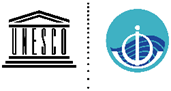 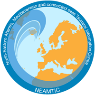 Thank you!
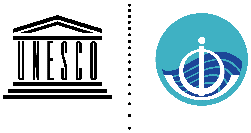 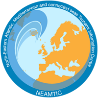